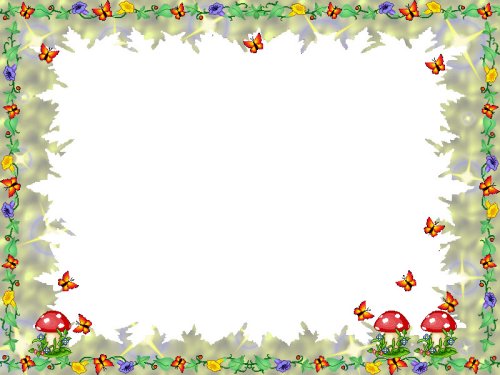 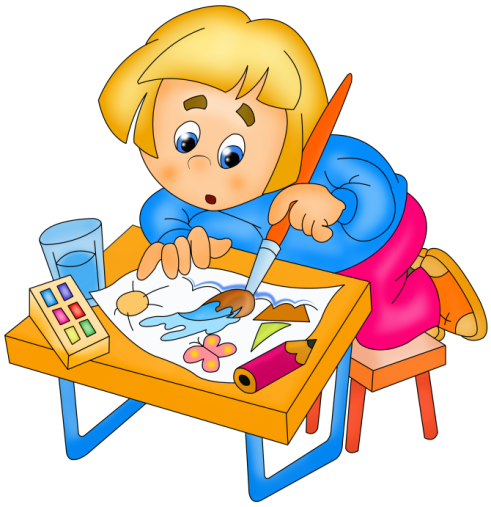 РАЗВИТИЕ СЕНСОРНЫХ СПОСОБНОСТЕЙ
ДЕТЕЙ ДОШКОЛЬНОГО ВОЗРАСТА
Сенсорное развитие – это развитие у ребенка процессов восприятия и представлений о предметах и явлениях окружающего мира.
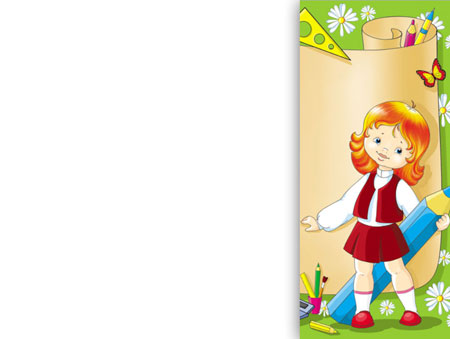 ЗНАЧЕНИЕ СЕНСОРНОГО РАЗВИТИЯ
Является основой для интеллектуального развития
Развивает наблюдательность
Является основой для развития воображения
Дает ребенку возможность овладеть новыми способами предметно-познавательной деятельности
Обеспечивает усвоение сенсорных эталонов
Обеспечивает освоение навыков учебной деятельности
Влияет на расширение словарного запаса ребенка
Влияет на развитие слуховой, зрительной, моторной, образной и др. видов памяти.
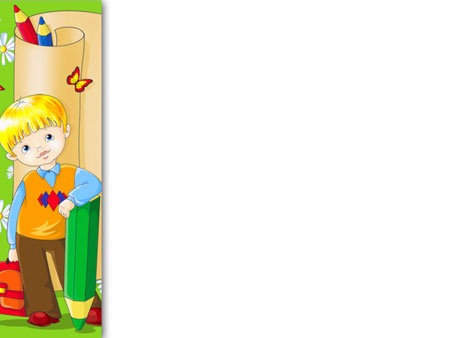 Этапы усвоения сенсорных эталонов
Предэталонный – при восприятии одного предмета другой используется как образец.
Средствами восприятия выступаю образцы свойств предметов, а не сами предметы
Владея некоторыми сенсорными эталонами, дети начинают их систематизировать
Сенсорные эталоны
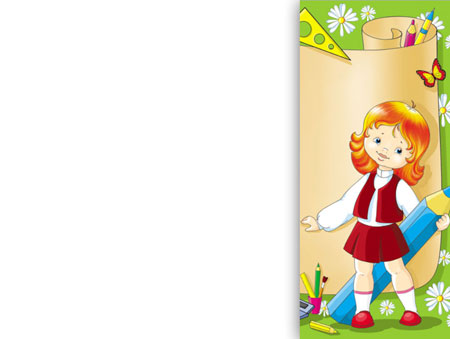 Совместная деятельность
Познавательно – исследовательская
Продуктивная деятельность
Игровая деятельность
Двигательная  деятельность
Коммуникативная деятельность
Музыкальная деятельность
Чтение художественной литературы
Трудовая деятельность
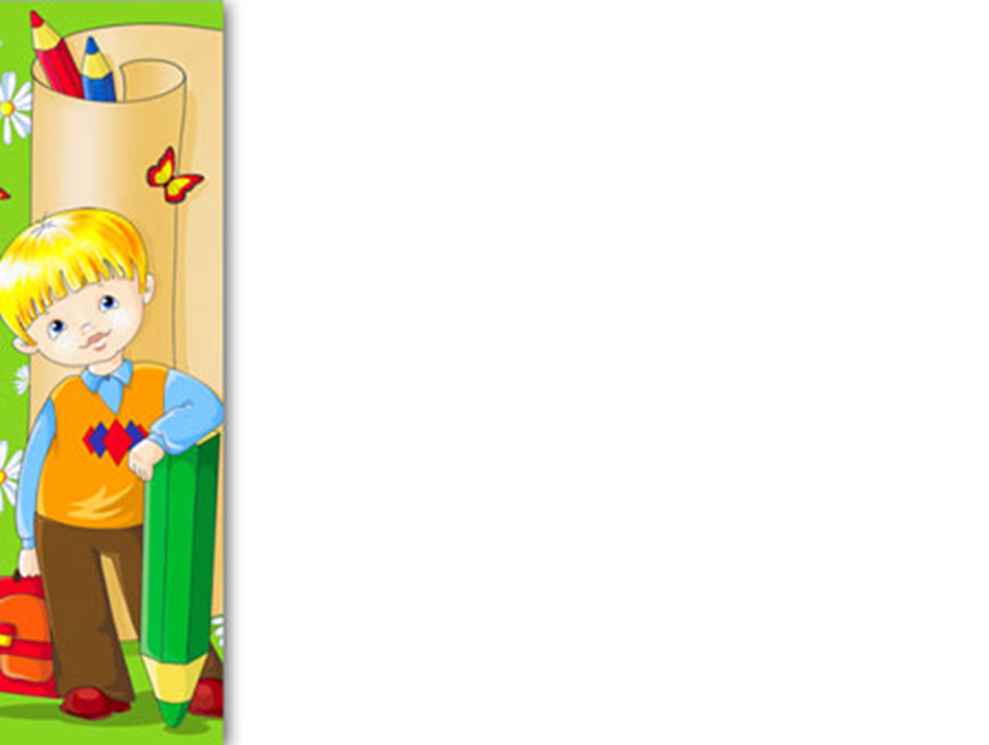 М. Монтессори
Мы должны создать такую среду для ребенка, чтобы ребенок мог с ней взаимодействовать, среду, в которой он может заниматься без постоянного участия взрослых.